Figure 1. Schematic drawing of the lateral and medial aspects of a human hemisphere focused on the parietal region. The ...
Cereb Cortex, Volume 18, Issue 4, April 2008, Pages 846–867, https://doi.org/10.1093/cercor/bhm116
The content of this slide may be subject to copyright: please see the slide notes for details.
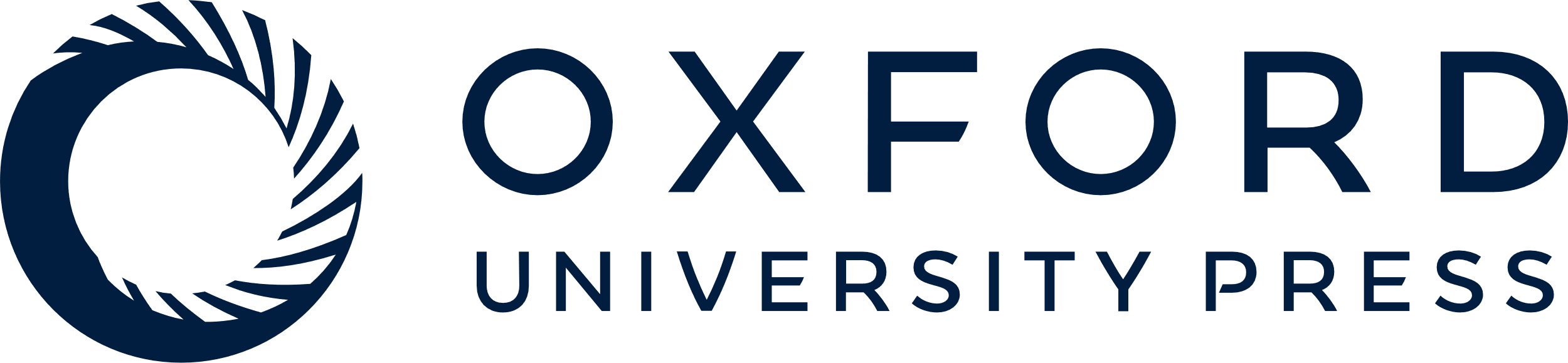 [Speaker Notes: Figure 1. Schematic drawing of the lateral and medial aspects of a human hemisphere focused on the parietal region. The topography of the 4 different examined macroanatomical parts of the SPC (white area) is demonstrated: SPL, amIPS, posterior PCL, and PrC. CC, corpus callosum; CS, central sulcus. CiS, cingulate sulcus; IPS, intraparietal sulcus; PoCS, postcentral sulcus; POS, parieto-occipital sulcus; SuPS, subparietal sulcus.


Unless provided in the caption above, the following copyright applies to the content of this slide: © The Author 2007. Published by Oxford University Press. All rights reserved. For permissions, please e-mail: journals.permissions@oxfordjournals.org]